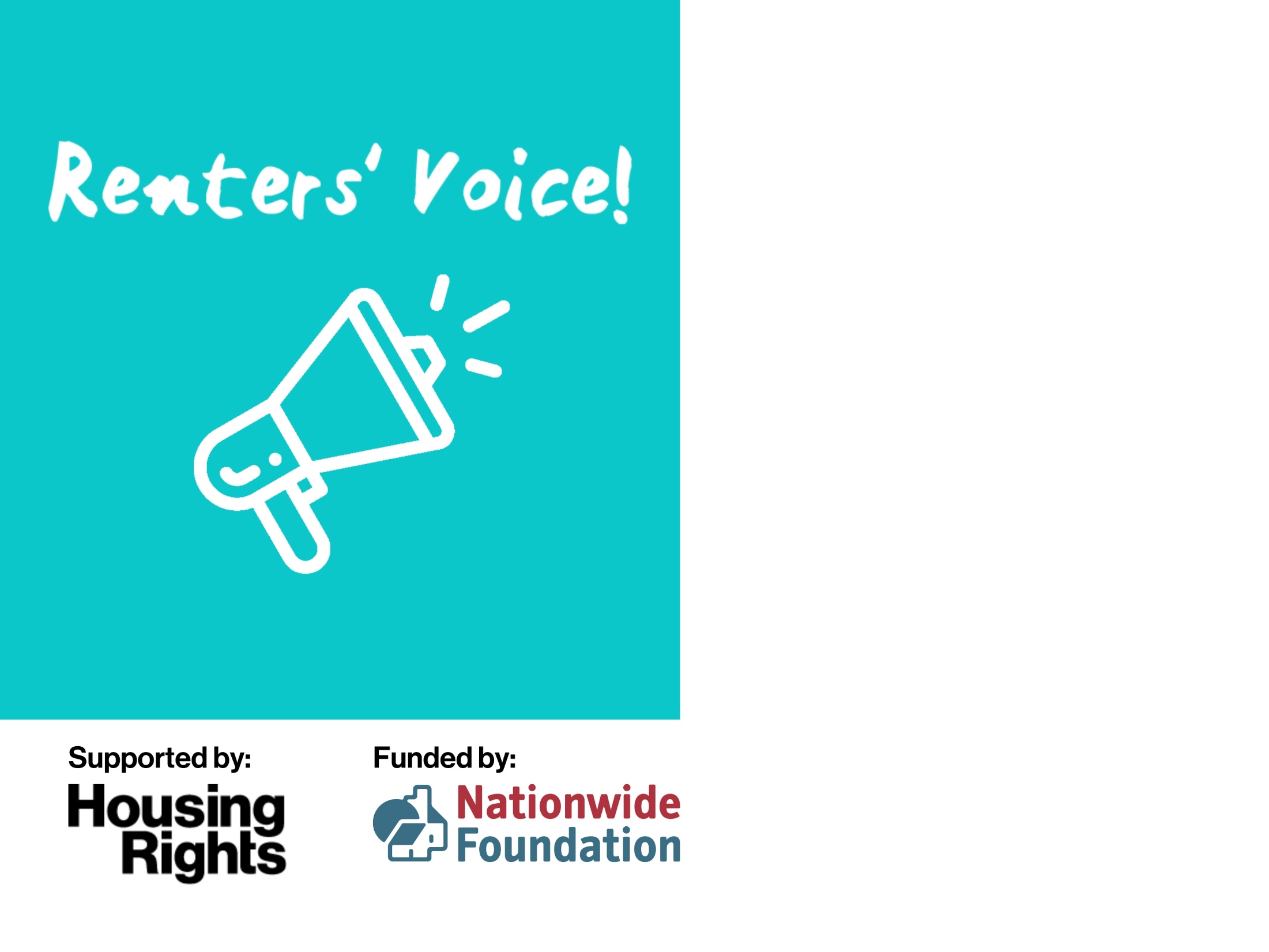 Renters’ Voice:
Cost of Living Crisis
Survey Findings
November 2022Jenni Millar and Brigitte Anton
Who are Renters’ Voice?
Renters’ Voice is a project for people renting from a private landlord or letting agent who want to improve things for private tenants in Northern Ireland.
Cost-of-living Crisis
Renters’ Voice designed a survey to see how private renters in Northern Ireland have been impacted by this cost-of-living crisis so far. 
The findings provide us with powerful, personal testimony.
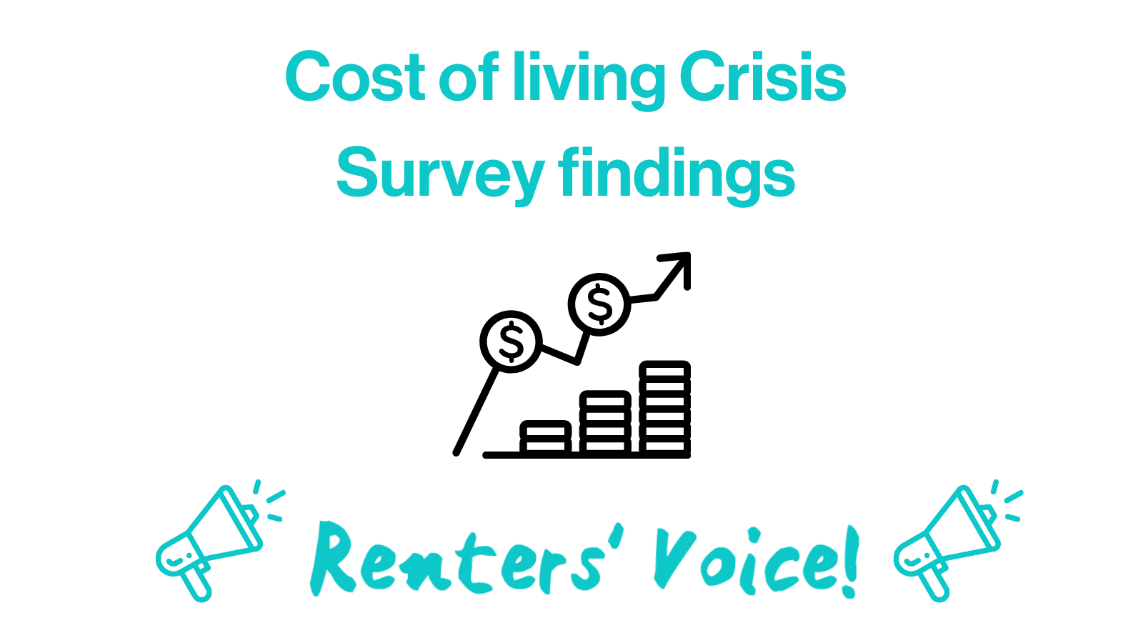 People cannot afford their homes
Around half of respondents reported spending 40% or more of their income on rent.
“There is very little affordable housing. We are renting a property which is too expensive because there is nothing else available”
Rents are rising
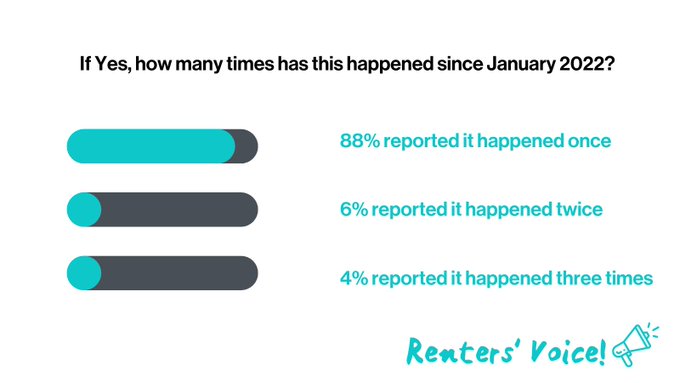 “If my rent was to go up further, me and my family will end up homeless”
One respondent reported that their rent was £550 per month in 2021. They are now paying £750 per month for the same property. The respondent reported that the owner had carried out zero repairs or upgrades to the house during this period to warrant an extra £2400 per year.
Money is a constant worry
97% of respondents reported they were worried about their ability to pay their bills; 44% reporting they were extremely worried.
“We can’t afford much after bills and are still trying to pay off debts”
Health is being affected
Another 28% said they were worried their health will begin to suffer if things continue the way they are.
“Anxiety at all-time high”
"Constant worry of finances has impacted my mood on a-daily-basis"
"I can’t afford to visit my hometown and family and I am homesick"
"Sleepless nights worrying about paying bills”
"I am now medicating for anxiety and depression"
Action is needed now
“We need a government. A functioning Stormont”
We asked private renters what would immediately help them most during this cost-of-living crisis:

Majority of respondents wanted to see:
some form of government rent control introduced 
government schemes / vouchers introduced to help with energy costs
“I don’t believe voucher or 1 off payments are supportive in getting people onto a better footing. We need long term support through social security and support for excess rent”
Thank you
For our full report email: RentersVoice@housingrights.org.uk 
Please follow us on Twitter: @RentersVoice

Any questions?